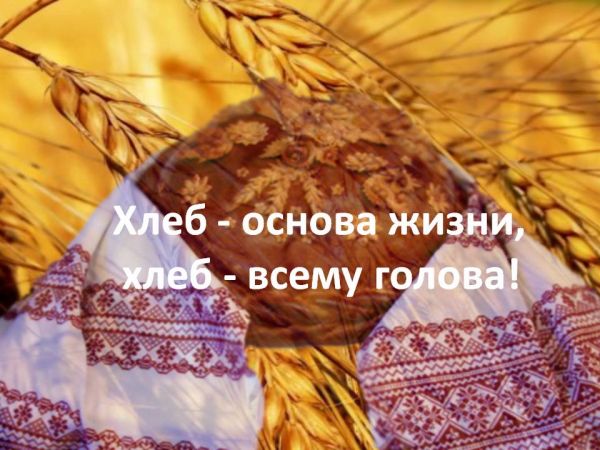 ПАЛЯНИЦА
ЛЕПЕШКА
ЛАВАШ
БАГЕТ
ГАЛЕТЫ